Avfall Sverige – Swedish Waste Management
Avfall Sverige is the trade association for the waste management and recycling sector
Founded in 1947
Primarily municipal members and household waste
Representing 100 % of the Swedish population
Also some 150 associated members (private companies)
[Speaker Notes: Expert organization, public waste management & recycling sector
Front runner waste management field
Competence 
World class infrastructure 
Members of Cewep, ECN, ISWA, Municipal Waste Europe
Environmental and social benefits
Ensures long term work according to the waste hierarchy
Zero waste!]
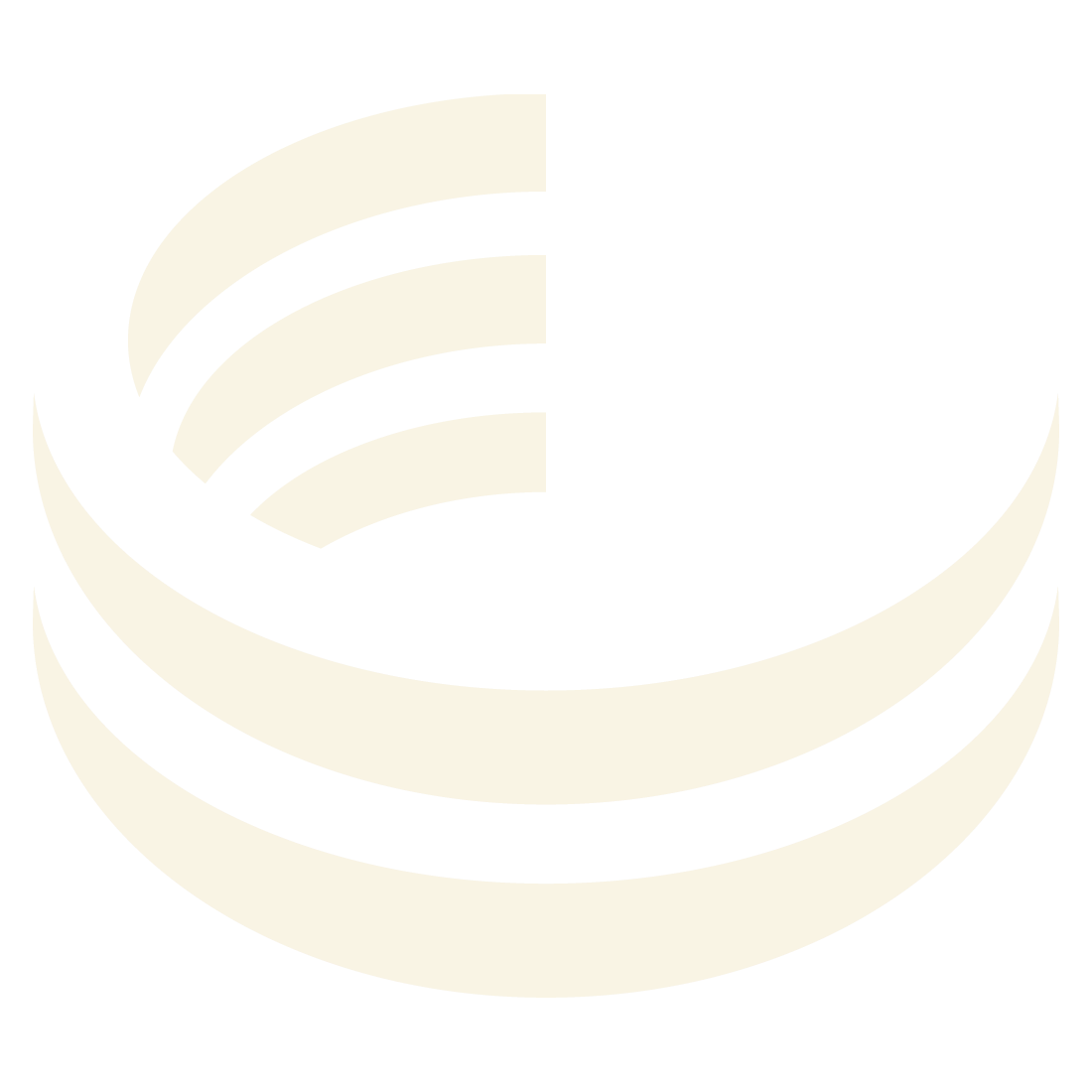 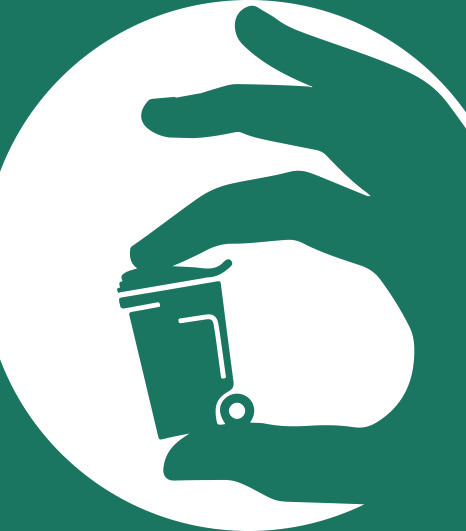 AVFALL SVERIGE’S VISION
”Zero waste”
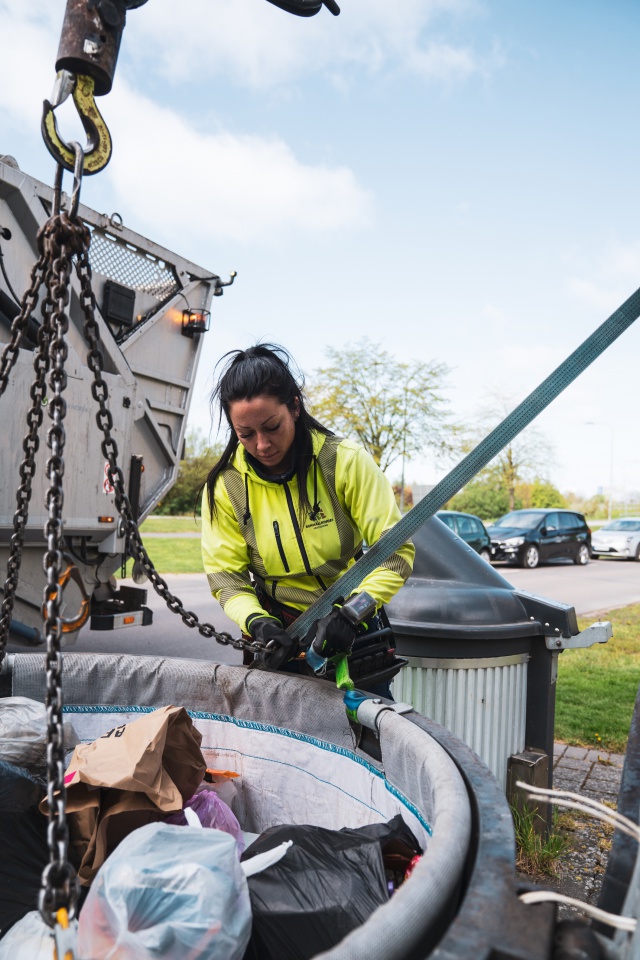 Avfall Sverige’s mission
Influence
referrals, written submissions, personal meetings, etc. 
nationally and internationally.
Develop
consulting, courses, conferences, projects, reports, etc.
Cooperate
working groups, networks, organizations, etc.
locally, regionally, nationally, and internationally
[Speaker Notes: Det mesta Avfall Sverige arbetar med kan sorteras in under påverkan, utveckling och samverkan. Allt syftar till att säkerställa att kommunerna har de bästa förutsättningarna för att driva en bra avfallshantering och att avfallshanteringen utvecklas i rätt riktning.
Påverkan: Avfall Sveriges har omfattande kontakter med beslutsfattare, myndigheter, departement och pågående utredningar, t ex Miljödepartementet, Naturvårdsverket, men även andra departement, myndigheter och organisationer. Vi bidrar också aktivt med synpunkter inför politiska beslut genom remissvar och skrivelser. Avfall Sverige bedriver också påverkansarbete inom EU.
Utveckling: Medlemmar kan dra nytta av specialistkunskaper och direktkontakt med kansliet när det gäller allt från avfallshantering till juridik och kommunikationsfrågor. Avfall Sverige finansierar och publicerar också varje år ett 40-tal rapporter kring olika områden inom svensk avfallshantering, och bidrar därigenom till utveckling inom allt ifrån teknik och organisation till kommunikation. Dessa rapporter kan också utvecklas till temadagar och kurser. Totalt arrangerar Avfall Sverige 40-talet kurser, temadagar och konferenser som bidrar till att höja kompetensen och ge medlemmarna möjlighet att utbyta erfarenheter
Samverkan och erfarenhetsutbyte bedrivs genom kurser och konferenser, eller genom arbetet i olika arbetsgrupperna där ett stort antal medlemmar deltar. Vi samarbetar också med externa parter i vårt påverkansarbete, t ex med SKL, våra systerorganisationer m fl. Samverkan sker också, i påverkanssyfte, internationellt via den Brysselbaserade organisationen Municipal Waste Europe (MWE), CEWEP, ECN och andra europeiska organisationer. Avfall Sverige är också en del av det globala nätverket ISWA - International Solid Waste Association.]
Swedish Waste Management in figures
5 
million tonnes 
of waste
475 
kg/person
< 1 %
to landfill
[Speaker Notes: I Sverige är vi duktiga på avfallshantering. Mer än 99% av hushållsavfallet återvinns alltså som energi eller material. 
Totala mängden behandlat hushållsavfall i Sverige var knappt 4,8 Mton 2018, eller 466 kg per person, vilket är en minskning med 7 kilo pp jmf 2017. Trenden är att biologisk återvinning ökar och att avfall till energiåtervinning minskar. 
Den stora skillnaden jämfört med övriga Europa är att deponering av hushållsavfall nästan inte förekommer i Sverige. Endast 0,7 procent av det svenska hushållsavfallet deponeras jämfört med 34 procent i Europa som helhet.
Allt fler kommuner har infört insamling av källsorterat matavfall, nu är det ca 240 kommuner. Det är en förklaring till ökningen av biologisk återvinning. 
Ser vi längre tillbaka i tiden än de fem år som vi redovisar i avfallstrenden märks en tydlig förskjutning uppåt i avfallshierarkin.]
Waste trend 2022The yearly waste trend published by Avfall Sverige
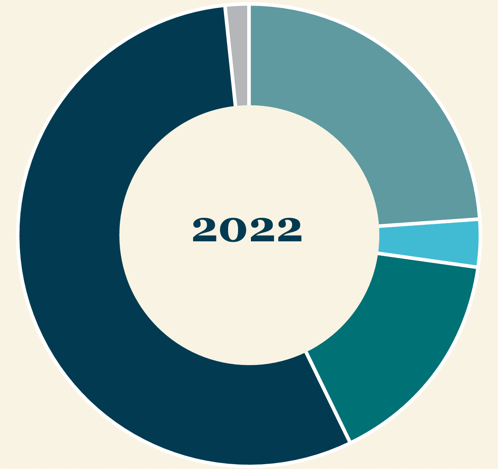 Approx. 5 million tonnes household waste
475 kilo/person
< 1 % to landfill
Total volume of waste treated
Energy recovery
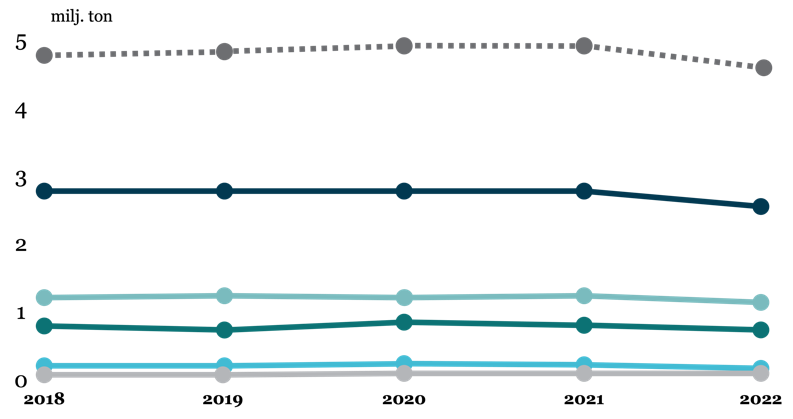 Material recycling
Biological treatment
Recycling of construction material
Landfill
https://www.avfallsverige.se/fakta-statistik/avfallsstatistik/
[Speaker Notes: Varje vår samlar Avfall Sverige in nationell statistik över hushållsavfall från året innan. Det görs via statistikverktyget Avfall Web. Den senaste statistiken, som alltså avser 2018, visar en minskning av mängden behandlat avfall. Knappt hälften går till energiåtervinning, drygt en tredjedel till materialåtervinning och resten till biologisk återvinning. I Sverige deponeras mindre än en procent av hushållsavfallet.]
Infrastructure of 	Swedish Waste management
2.5 million pick-up points
562 recycling centres
	- 28 million visits per year
[Speaker Notes: Svensk avfallshantering är en del av infrastrukturen. På kommunernas återvinningscentraler lämnas oftast skrymmande avfall, elavfall, trädgårdsavfall m m. Landets återvinningscentaler får 30 miljoner besök varje år!]
Waste as a resource
1.5 million tonnes of waste to material recycling
Biogas from food waste corresponds to 67 million litres of gasoline
Bio-fertilizer from all food waste can replace 7 % of imported phosphorus
2.5 million tonnes of waste for energy recovery provides district heating to 1 500 000 households
[Speaker Notes: Vad blir det då av allt avfall? Det som går till blir till fjärrvärme (18,6 TWh) och el (2,6 TWh). Energiåtervinning ur avfall motsvarar värmebehovet
i drygt 1 445 000 lägenheter och elbehovet för drygt
780 000 lägenheter.



Avfalls-återvinningsbranschen är en del av miljösektorn och har ca 17 000 anställda och omsätter 40 mrd omsättning (2015).
Hushållsavfall omsätter ca 10 mdr]